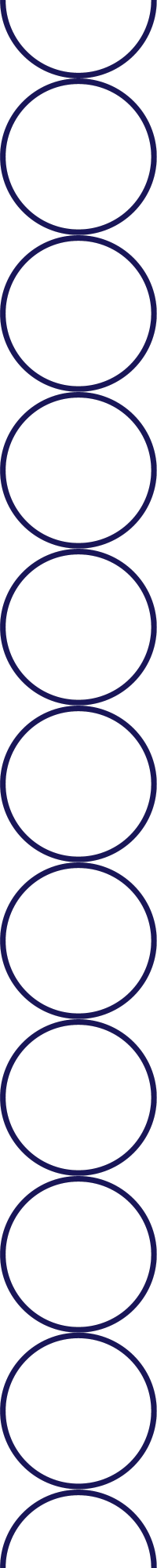 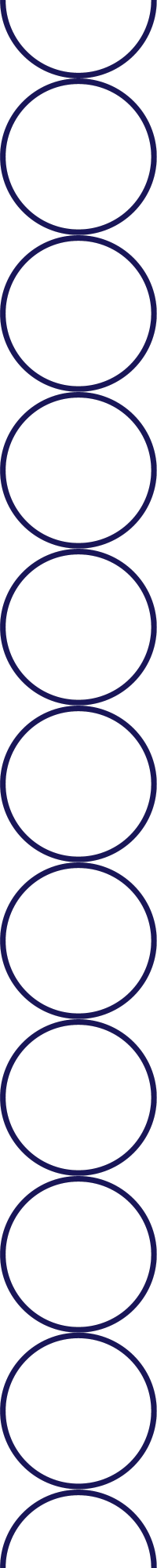 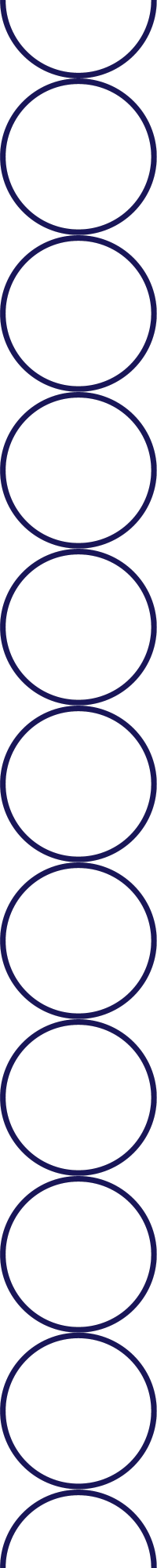 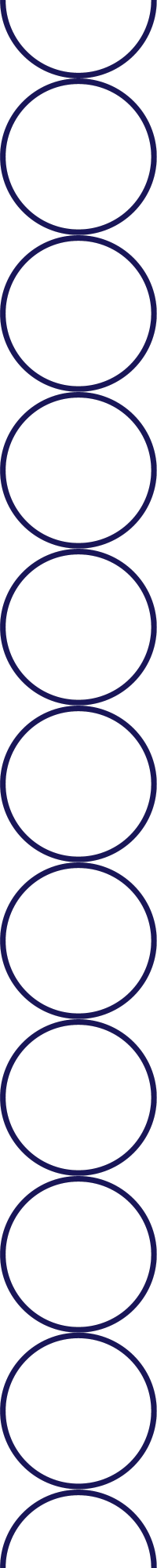 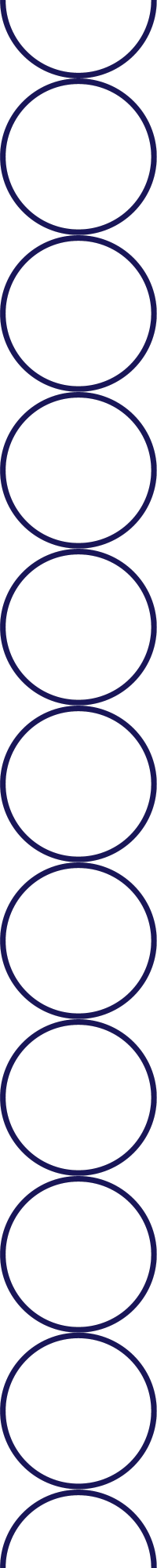 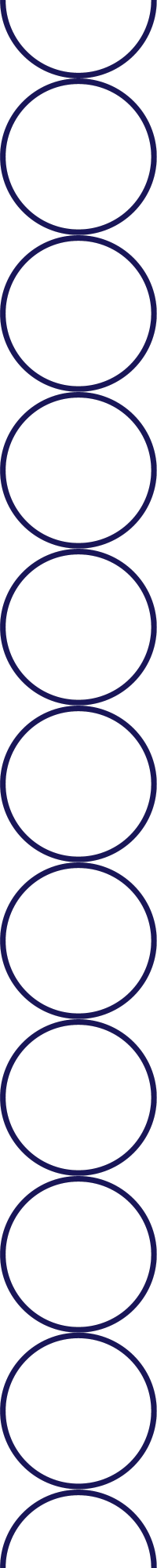 Southport & Formby Primary Care Network (PCN)
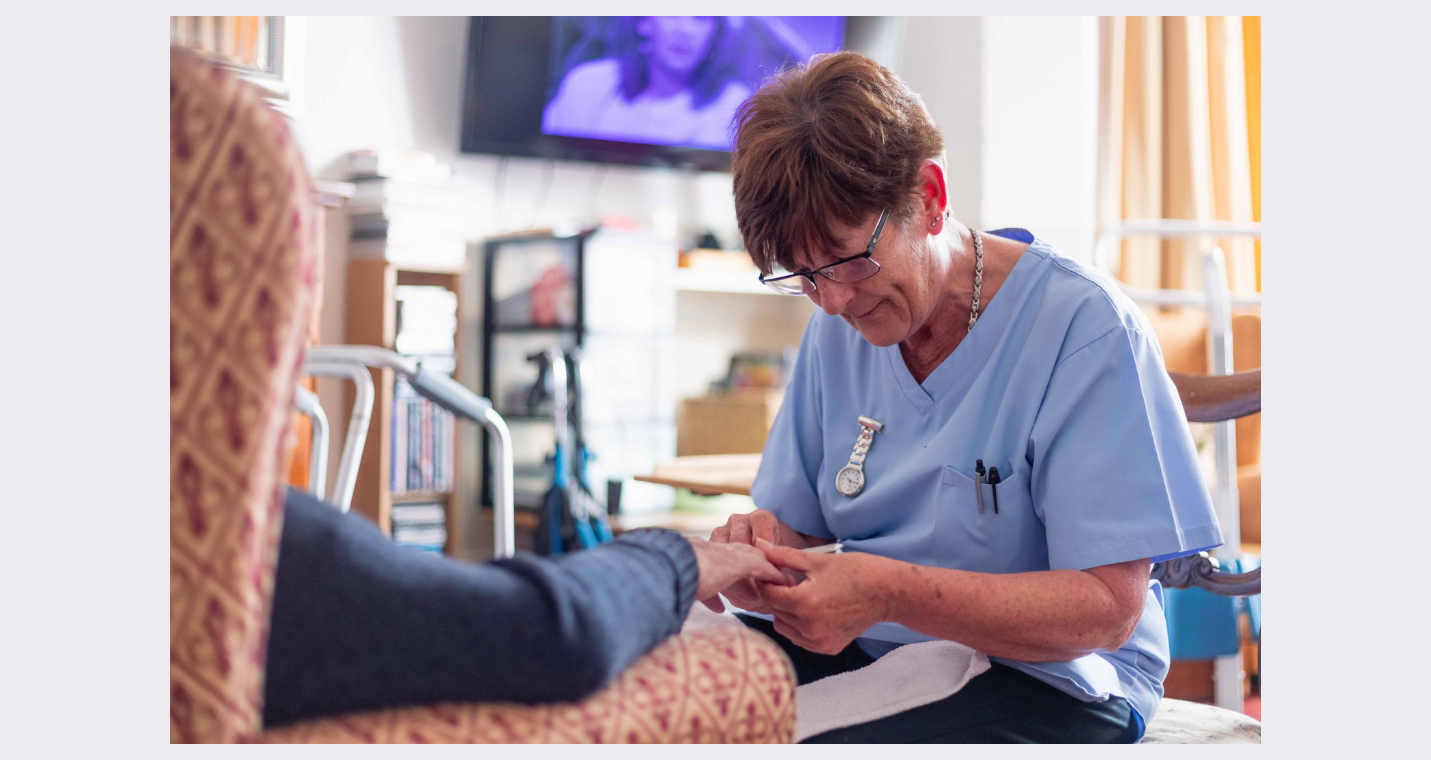 PCN Patient Participation Group (PPG) – Central and North Southport localities 

Tuesday 26th March 2024 – Southport Community Centre, Norwood Road
Clare Touhey & Matty Smith
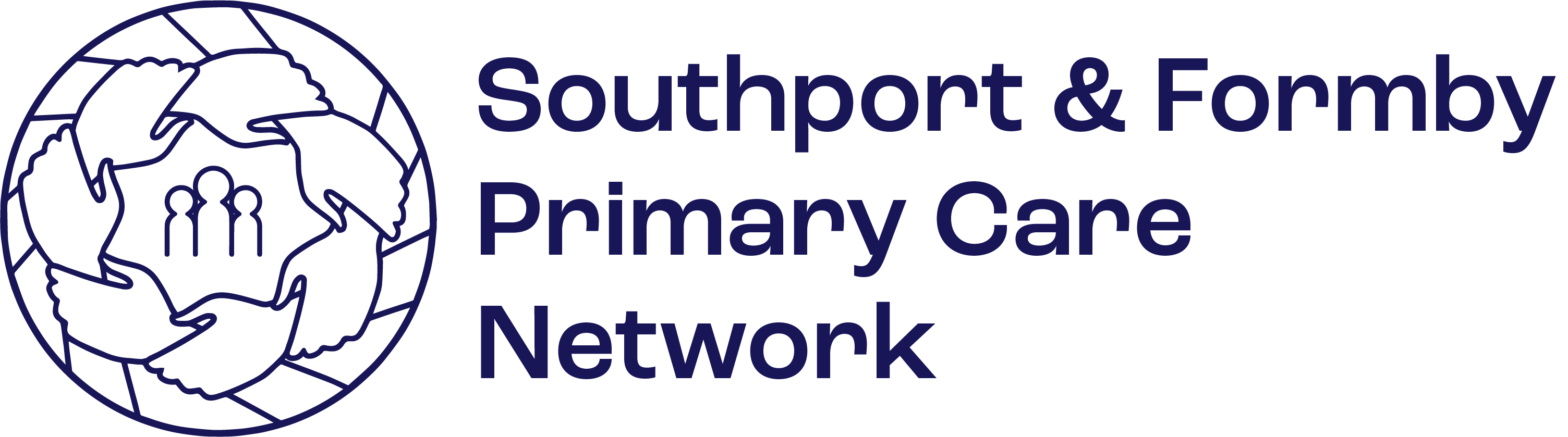 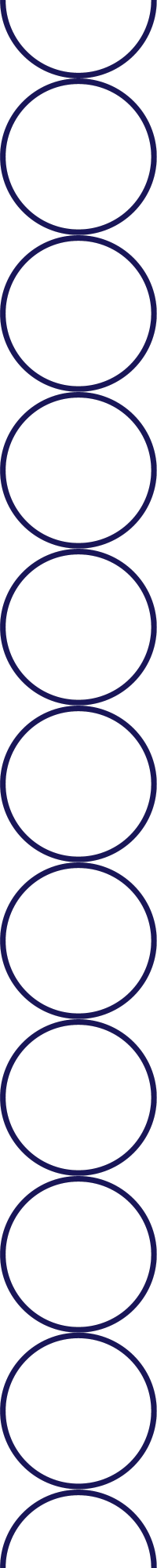 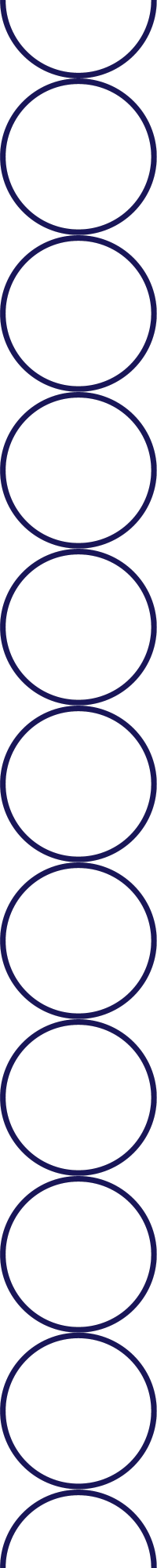 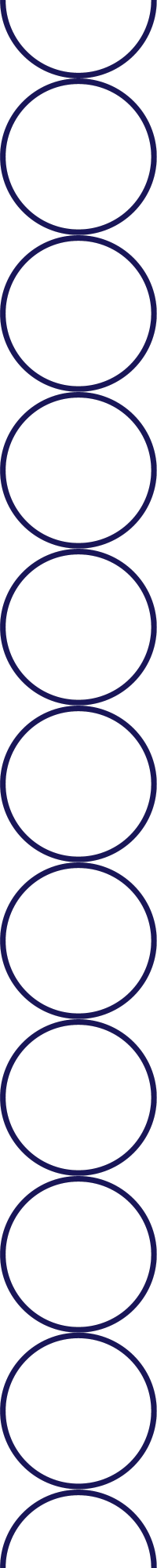 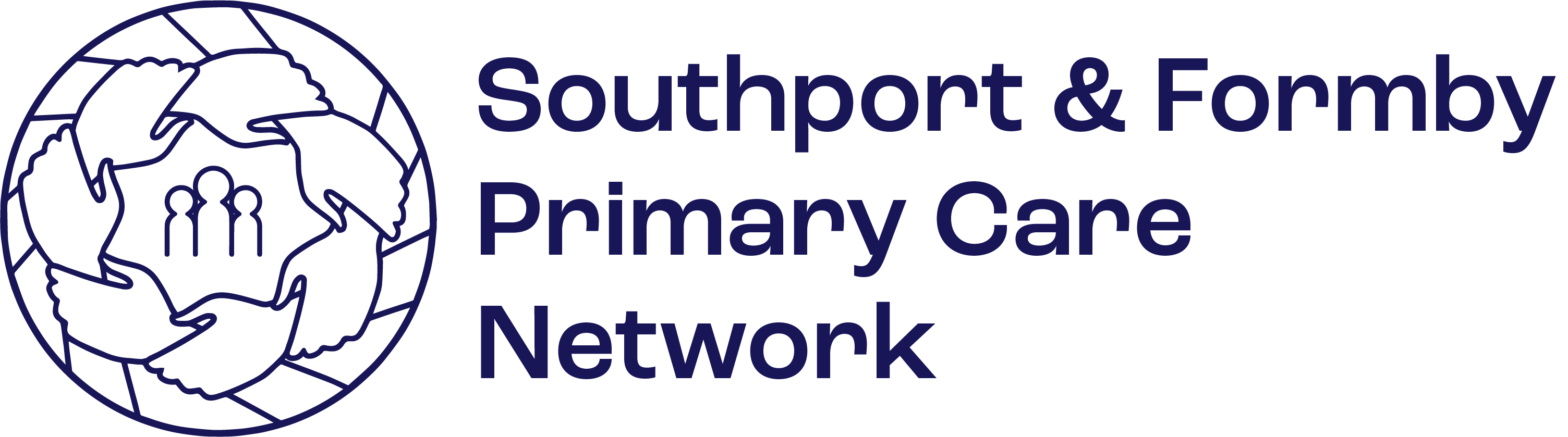 What is a Primary Care Network (PCN)?
[Speaker Notes: This is our First PCN PPG.   
We want our patients to be aware of the wider work going on – some of which is behind the scenes and services can be confusing.   
Give pts chance to ask questions, learn more.]
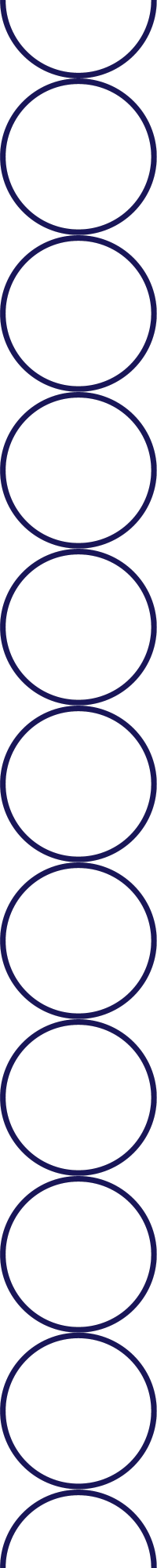 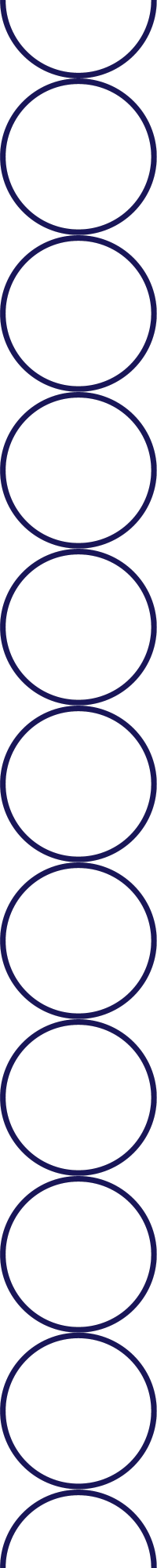 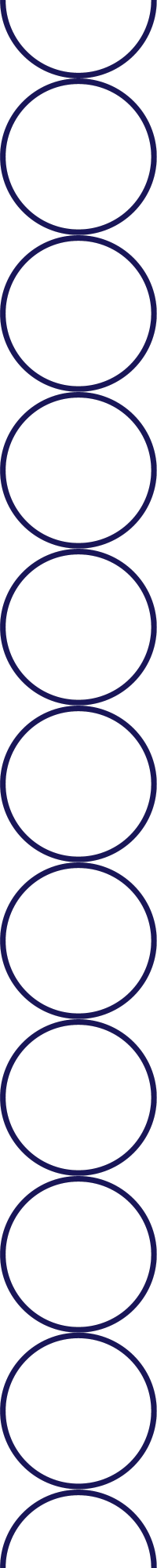 What is a Primary Care Network?
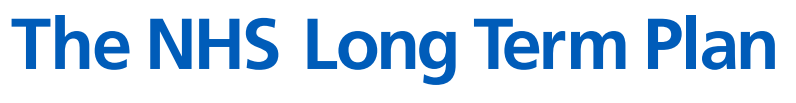 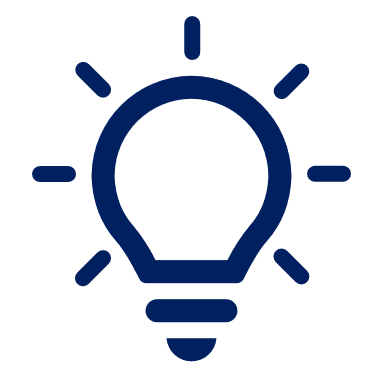 A PCN is a group of GP practices who are working together with community, mental health, social care, pharmacy, hospital and voluntary services in their local area to improve health and care for people close to their home 

PCNs build on existing primary care services and enable greater provision of proactive, personalised, coordinated and more integrated health and social care for people close to their home

There are approx. 1250 PCNs across England, they typically serve 30,000 to 50,000 patients. Southport and Formby is one PCN serving just under 128,000 patients and is one of the biggest in England.   Our neighbouring PCN is South Sefton with approximately 156,000 patients.
[Speaker Notes: Collaboration – this a network – not a legal entity.
Started with NHS Long term plan – PCNs being the building blocks

NHS England » Primary care networks]
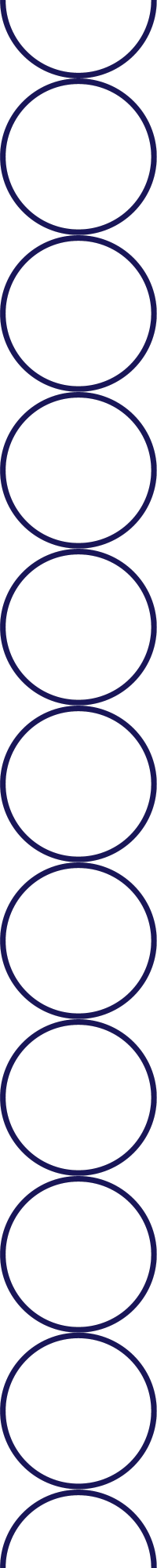 What is a PCN? This video has been produced by NHS England to explain…
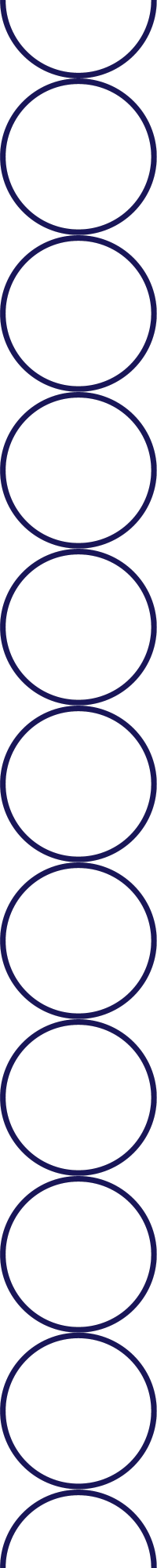 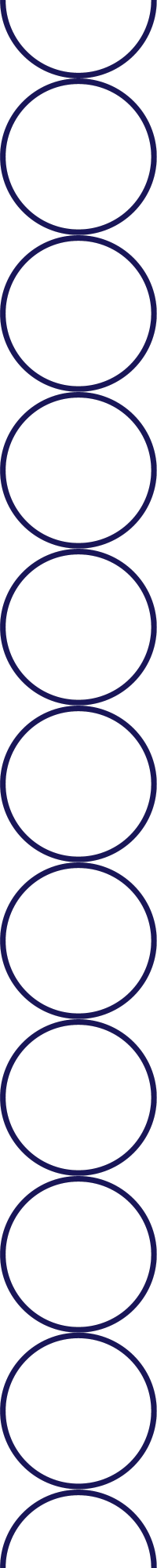 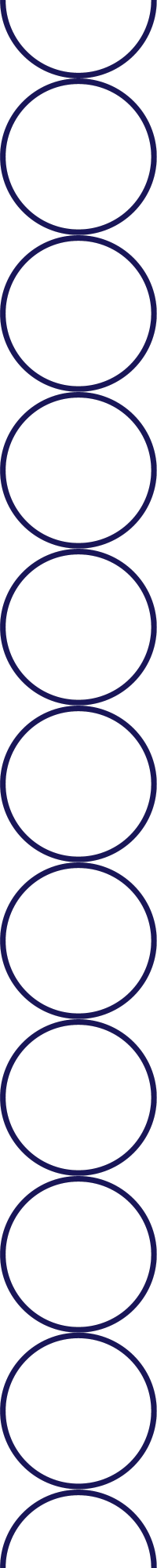 Southport and Formby (S&F) PCN – Who are we?
Established April 2021
PCN Clinical Director is Dr Rob Caudwell
Membership includes all 15 practices in the Southport and Formby area
4 localities: North Southport, Central Southport, Ainsdale & Birkdale and Formby
High number of frail elderly patients (both in nursing homes and in their own homes) 
Significant areas of deprivation (Central Southport)
We work in partnership with our GP Federation, Southport and Formby Health Ltd
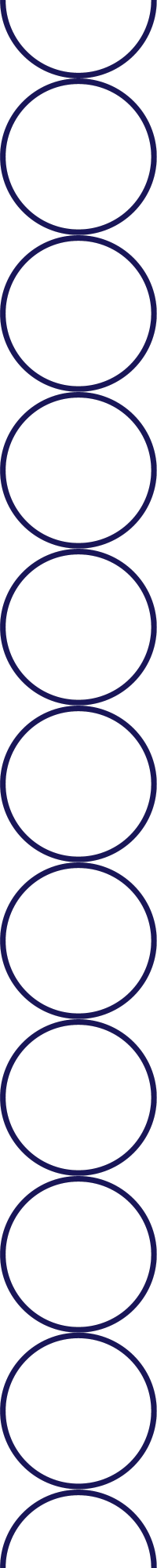 What are the aims of S&F PCN?
Improve resilience in General Practice
Build a stronger and more sustainable general practice service across the Primary Care Network footprint
Facilitate collaborative working between all Primary Care Network practices
Engage with local health and care providers to develop place-based care to assist in the transformation of local services to improve the health and wellbeing of the Primary Care Network population
Work with Patient Participation Groups to improve patient access, experience and quality
Reach out to strengthen and develop working relationships with non-NHS community groups
Develop signposting with Primary Care Network practices to streamline the patient journey to enhance more achievable and sustainable outcomes
Further develop digital technology as a primary resource for practices and patients
Work in collaboration with the local GP Federation to build and strengthen relationships
[Speaker Notes: Southport and Formby Primary Care Network (southportformbypcn.nhs.uk)
southportandformbyhealth.com/our-services/]
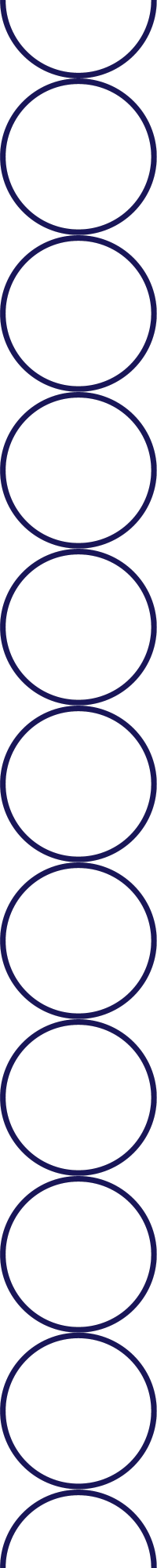 What is the PCN trying to achieve locally?
Integrated working across Primary and Secondary care 
Reduce pressure on GP practices
Workforce planning – recruitment, retention and development of staff 
Population health management i.e. reducing health inequalities
Multi-disciplinary team led proactive, personalised and coordinate care for all registered patients
Estates planning – making sure practices are fit for the future and there is enough space for services to be delivered
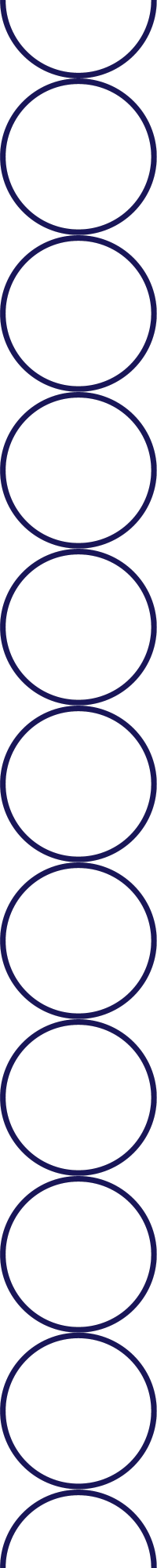 Local services through the PCN structure
Enhanced Access: 
7 Day GP service
Early Cancer Detection & Cancer Navigators
Pharmacy & Medicines Management Teams
Enhanced Health in Care Homes Team
Mental Health Practitioners
PCN Digital Services
Social Prescribing Link Worker Service
Complex Lives Project
Health & Wellbeing Coach pilot – St Marks Medical Centre
Working in partnership with Sefton Training Hub
Additional Roles in General Practices and with partners (ARRS)
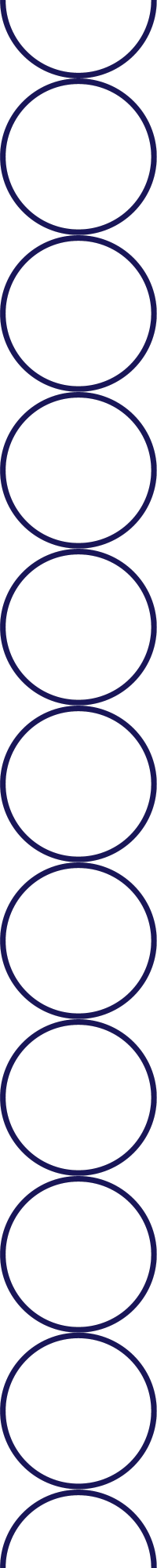 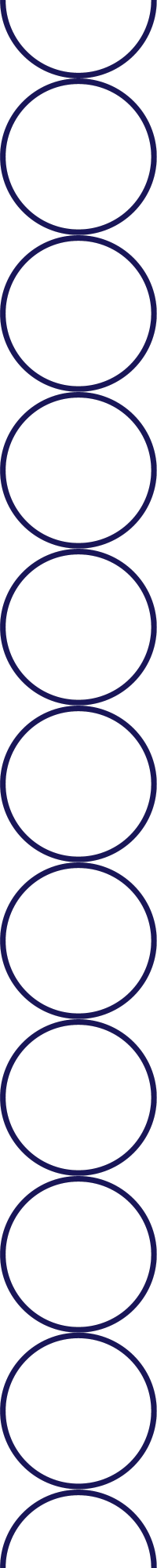 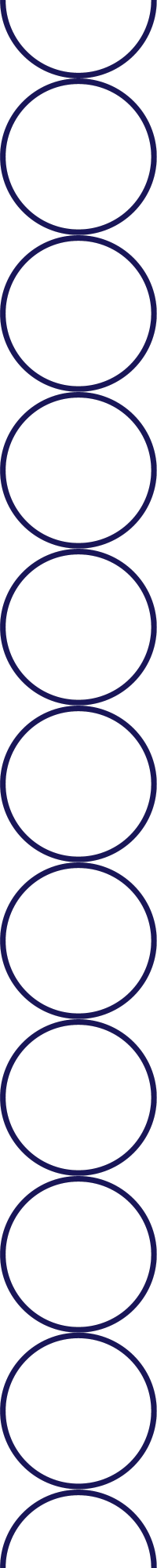 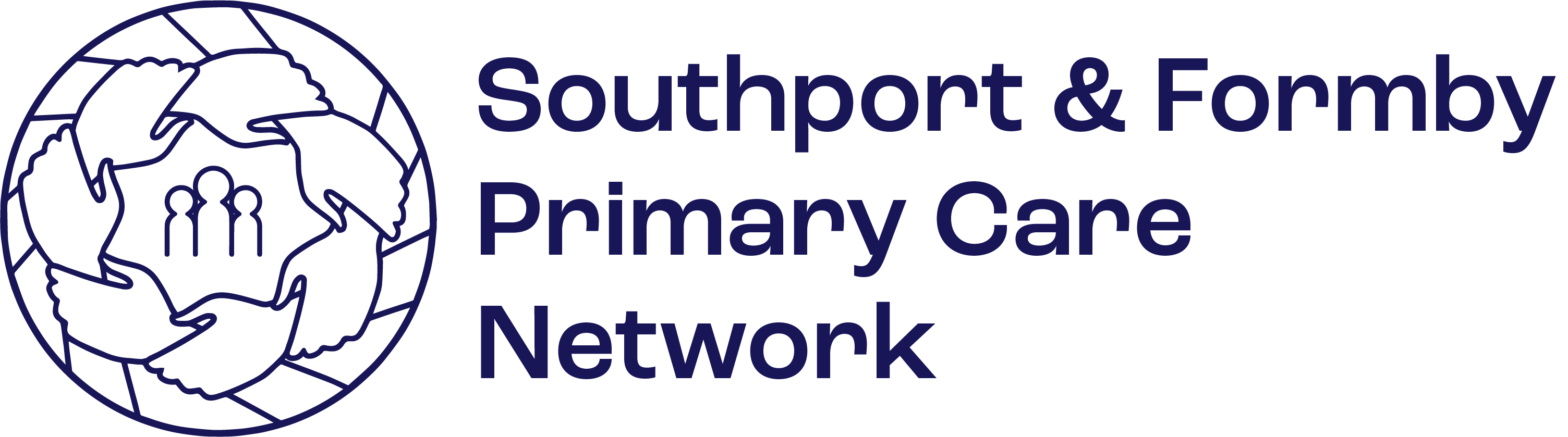 What is a Patient Participation Group (PPG)?
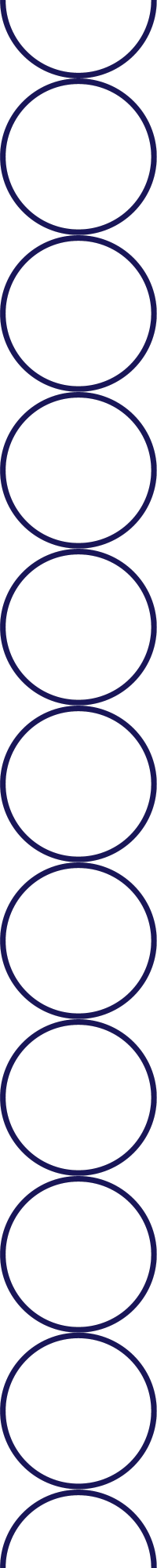 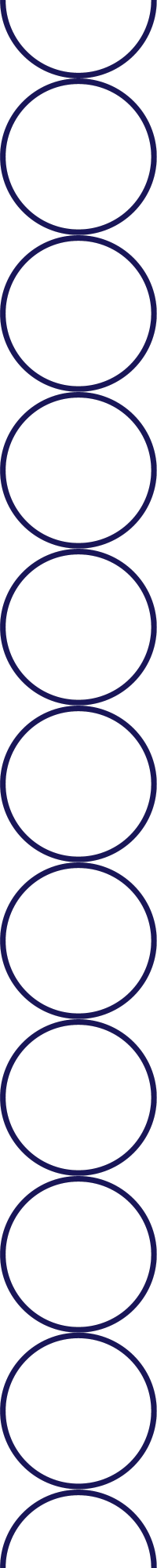 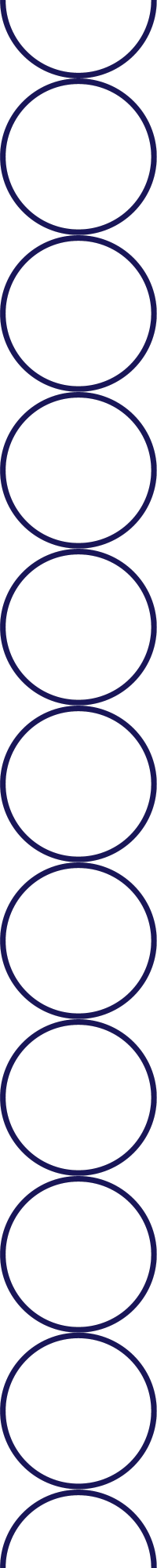 Patient Participant Group (PPG) continued…
A PPG is a group of people who meet on a regular basis to discuss their General Practice (GP) and now we hope our Primary Care Network (PCN)

The group is usually made up of a mixture of patients, volunteers and practice staff 

A contractual requirement for all GP practices

PPGs should be representative of the population that the practice serves

Practices should engage regularly with their PPG; this includes obtaining patient feedback

Where agreed, suggestions for improvement should be acted upon
[Speaker Notes: Contractual requirement – is just to ‘have one’ and engage but not very prescriptive – although there is lots of guidance to help.  
Regarding representation – very difficult for practices to attract and get pts from across the demog involved.]
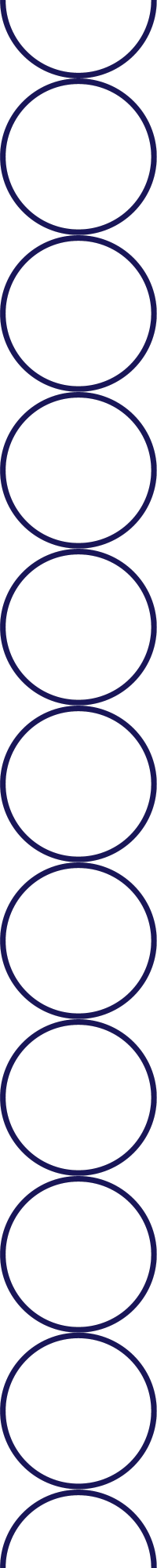 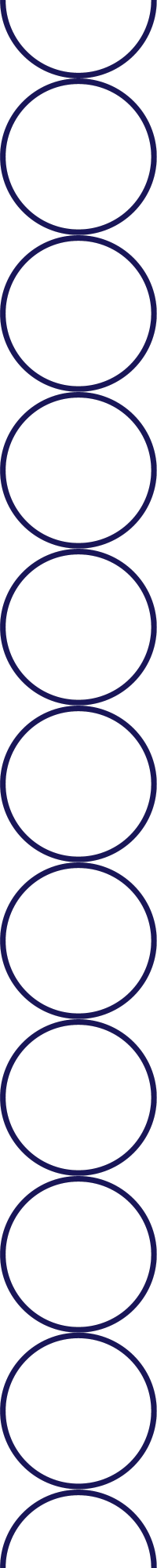 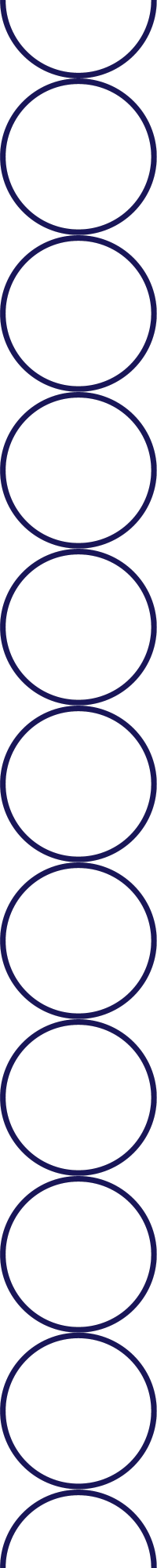 Patient Participant Group (PPG) continued…
PPGs are open to carers of registered patients but who themselves are not registered patients 

PPGs should provide a means of two-way communication between the practice and group members, giving patients the opportunity to influence decision making, support planning and delivery of practice services

PPGs should have the confidence to challenge the practice with a ‘critical friend’ ethos

PPGs should have clear ground rules, terms of reference, documents pre and post meeting and recording of information that is discussed within each meeting
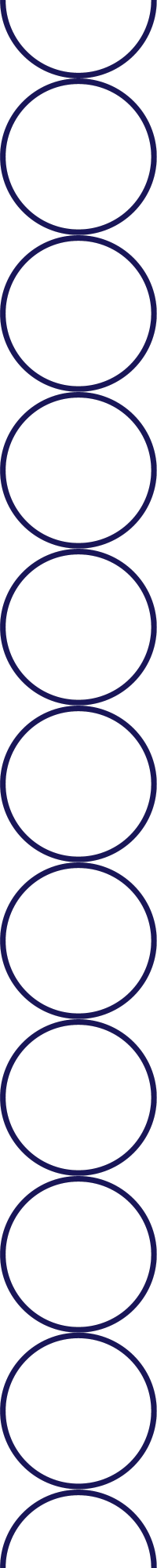 A PPG isn’t…
A forum for complaints, specifically individual complaints – for example not being able to access an appointment the same day 

A forum to seek medical advice 

The only method for patients to feedback to their practice – practices will have different methods of communication with their patients
[Speaker Notes: For those of you who are seasoned PPG members you’ll know this!]
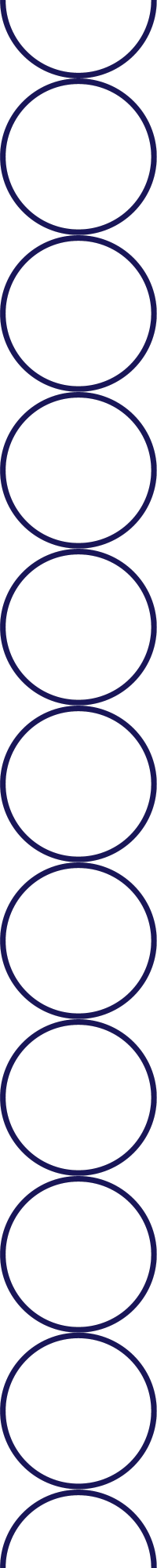 What can PPGs do?
Raise feedback that may help improve services offered within a GP practice or across Southport and Formby PCN
Escalate wider commissioning issues or gaps in service that can be taken to wider meetings by the GP practice/PCN
Share learning/feedback with patients and even other practices about things that have worked well 
Improve communication between practice and patient/carers
Can fundraise for particular events or activities that they feel will make a difference to the practice 
Invite key speakers to present relevant information 
Contribute to Care Quality Commission (CQC) inspections and other developments within the GP practice
Help develop surveys, practice documentation (critical eye) and promote educational messages
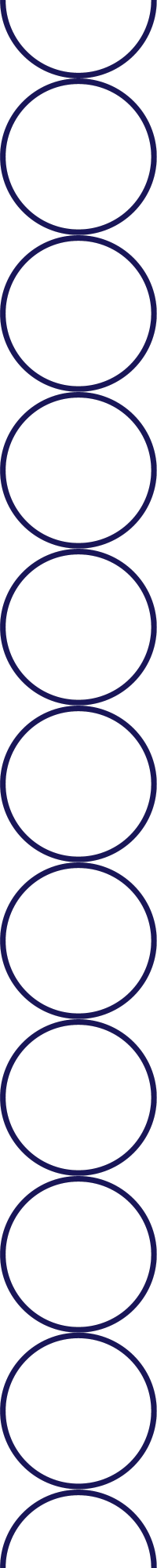 What do we want from our PCN PPG?
An open forum to share relevant and constructive ideas and/or feedback that we can use to improve services offered to Southport and Formby residents
Patient representatives from across all practices across Southport and Formby PCN (numbers will be capped based on venue availability) 
To support our GP practices across Southport and Formby PCN to engage with their patients and hear their views
Representatives from our own commissioned services and external services to deliver short presentations about what they can offer and to raise awareness of services available to Southport and Formby residents 

Are there any other suggestions from those in attendance?
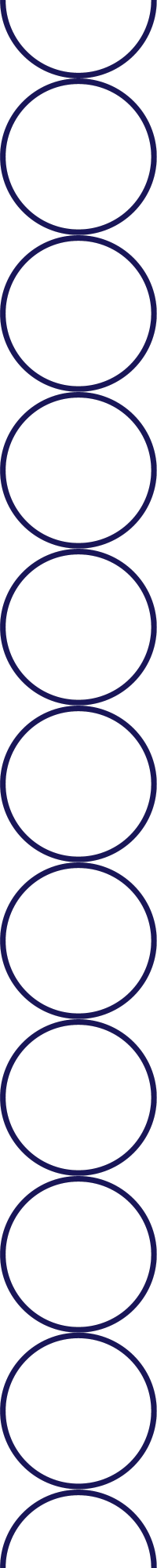 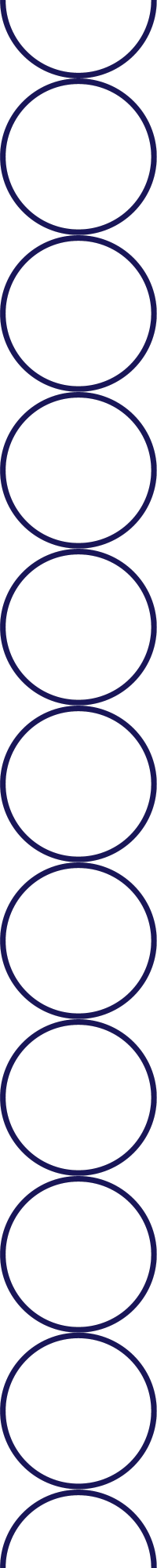 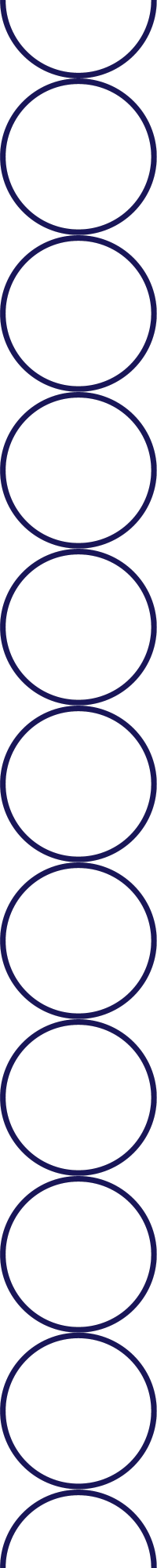 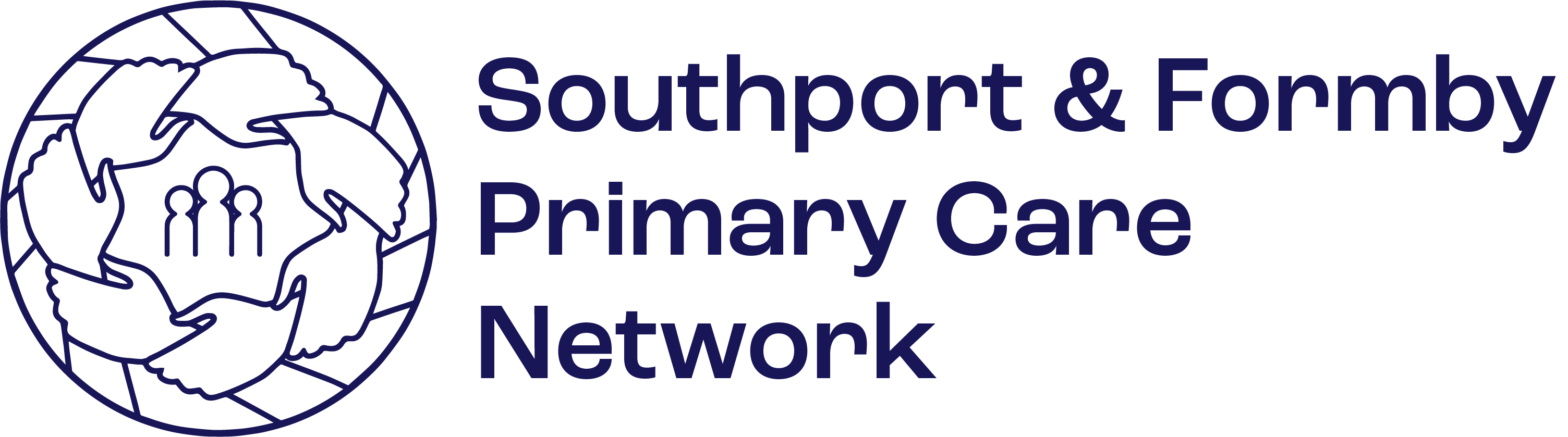 What’s important behind the scenes at practice level?
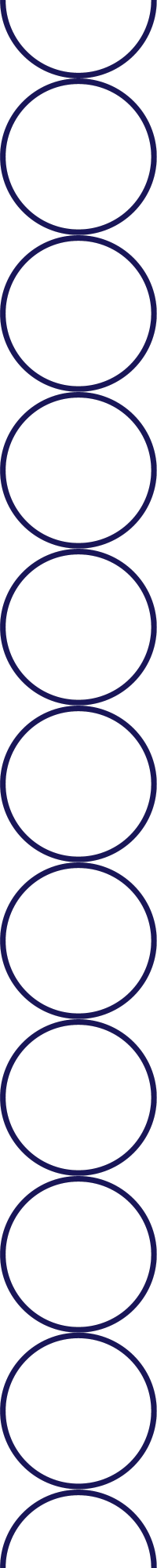 Do you know what goes on behind the scenes in your practice?
Patient Care
Clinical Records – managing information.  Receiving letters from other providers
Appointments system; constantly reviewing and updating.
Ensuring practices is well led - managing staff, rotas, appraisals, training, recruitment.
Quality / Audit work  (Quality Outcomes Framework, Local Quality Contract)
Ensuring up to date with clinical and practice level guidance / governance.
Estates – managing premises, maintenance, infection control and prevention guidance
Digital systems – keeping up to date with all
[Speaker Notes: Circa 280,000 letters received across S&F practices per year that have to be coded / read/ actioned and filed on your records.]
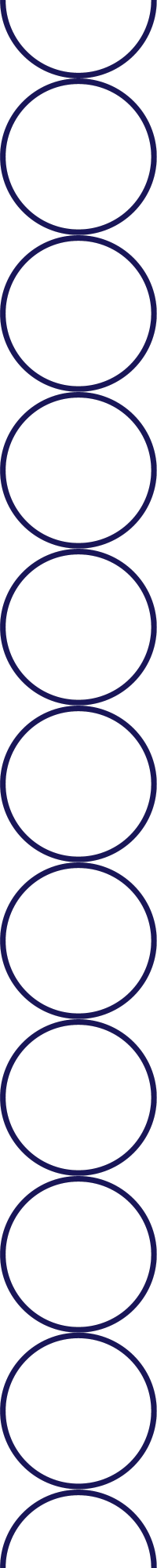 Behind the scenes…challenges
GP Practices and the whole of the NHS are facing significant challenges, this includes: 

Increasing patient needs and having the capacity to meet this demand
Funding
Staffing
Estates
Managing expectations from patients
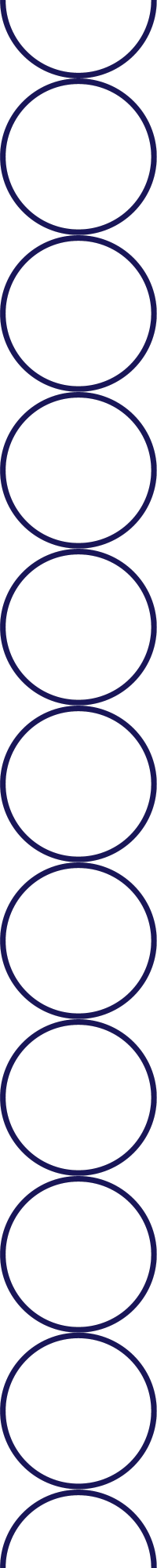 Behind the scenes…
Managing expectations from patients, increasing patient needs and having the capacity to meet this demand:
Model changes
Meeting patients’ needs
The right clinician at the right time
Referrals to other services
Winter pressures
Increasingly complex multiple needs of patients
[Speaker Notes: Practices are constantly reviewing and updating their model and making changes to ensure they can meet demand.   

There are often changing requirements about how they deliver access that they have to respond to quickly.

Reality is that we’re all getting older and living longer and are likely to get long term conditions that need management.   Practices have to respond to the increasing demand and think about innovative ways to solve this.   
We have had the Same Day GP Service running now this year and last to provide additional appointments to enable practices to offer more appointments.  

There are pressures across the system  - secondary care – long waiting at acute trusts for planned care – meaning more time that pts are waiting and needing extra care to manage conditions / pain etc.]
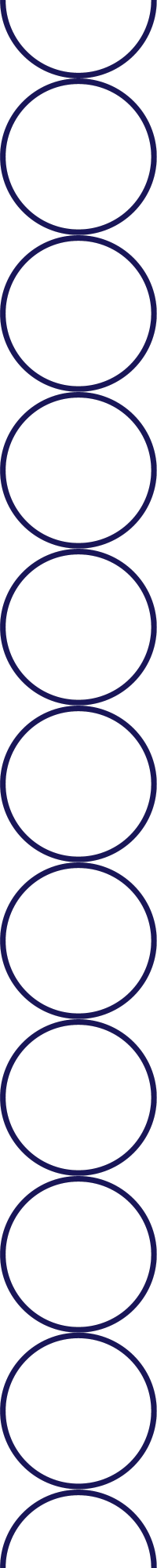 Behind the scenes…
Funding: 

Inflation/cost of living 

Minimum wage increase for staff and consequences from  1st April 2024

Funding changes in contracts – these are often performance based

Existing 5-year GP contract officially ends 31st March 2024.   A new 12-month contract will start from 1st April 2024.
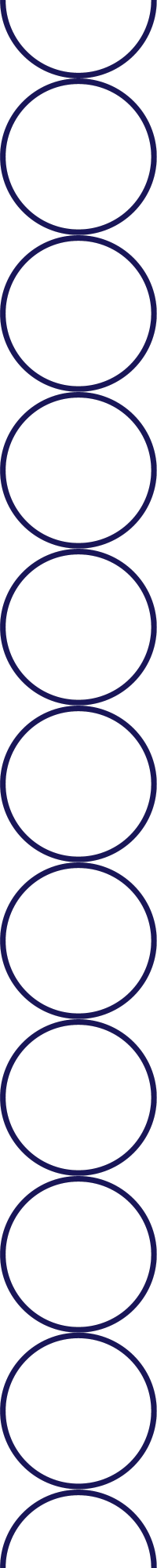 Behind the scenes…
Staffing
Greater mix of clinical staff; not just GPs, Practice Nurses!   Practices have a wide range of clinical staff to meet their patients’ needs. 
Training and development 
Recruitment challenges

Estates
Keeping buildings fit for use and up to building standards/regulations 
Accommodating the mix of clinical staff
Buildings are expensive to run..
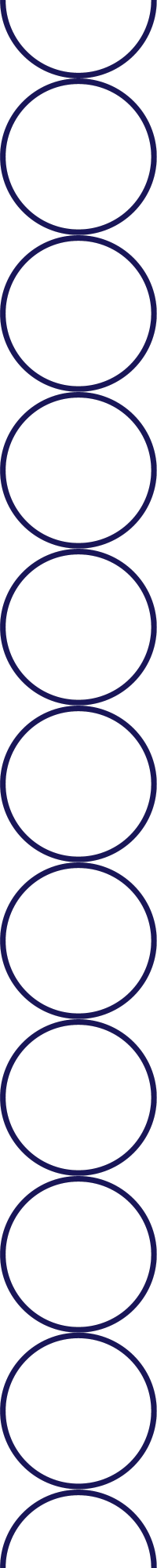 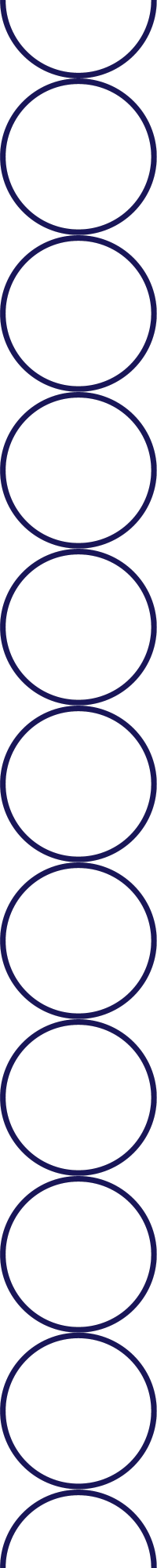 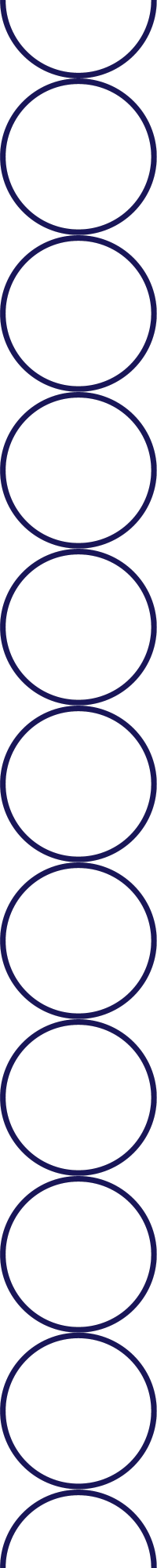 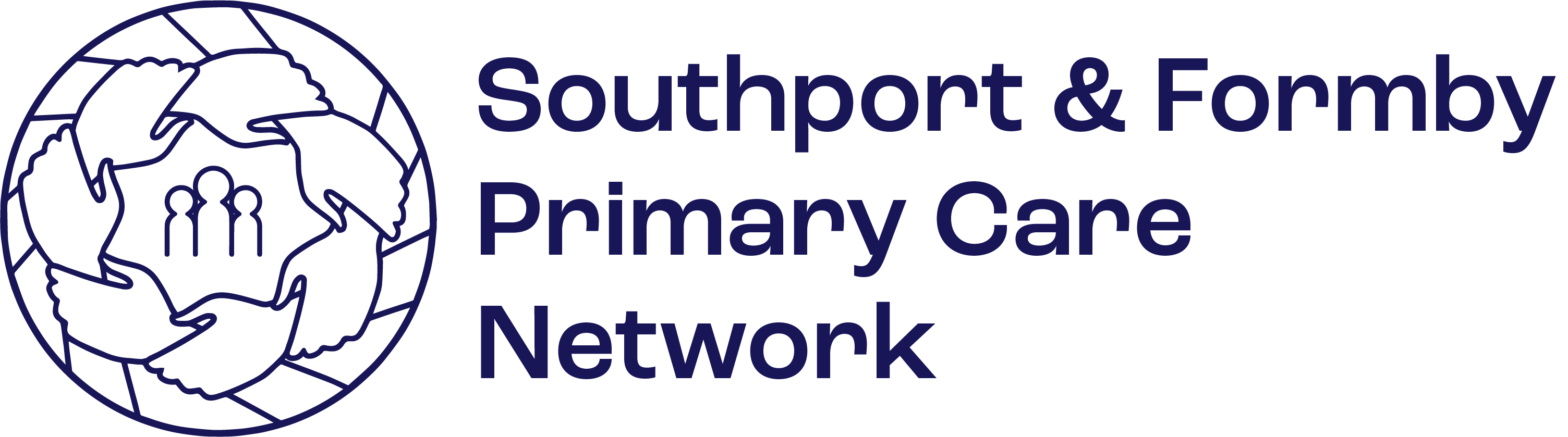 Feedback and suggestions for next meeting?
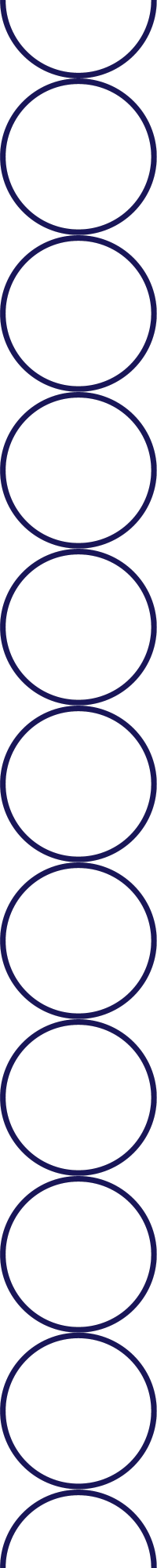 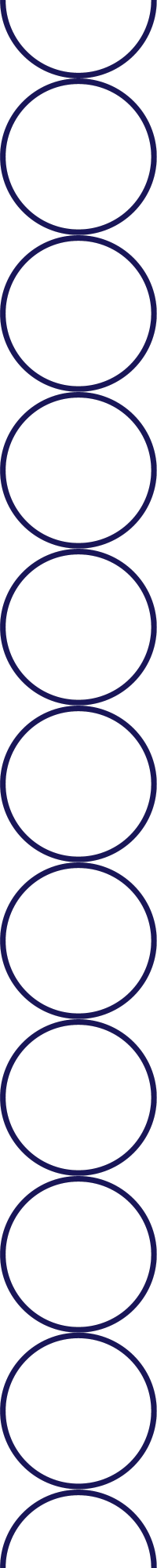 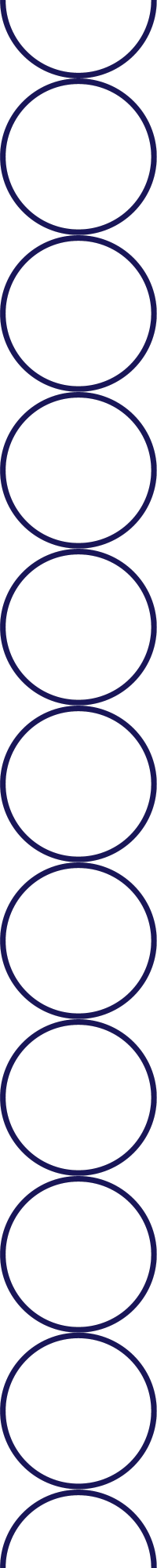 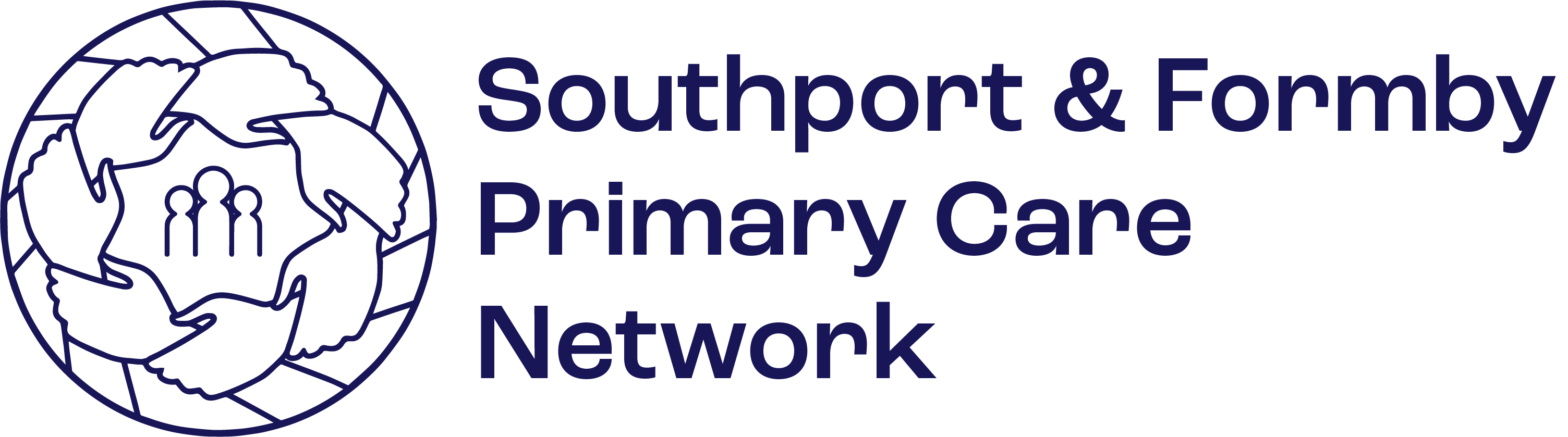 Thank you for your time!